Pozice nízkonákladových leteckých společností v Evropě
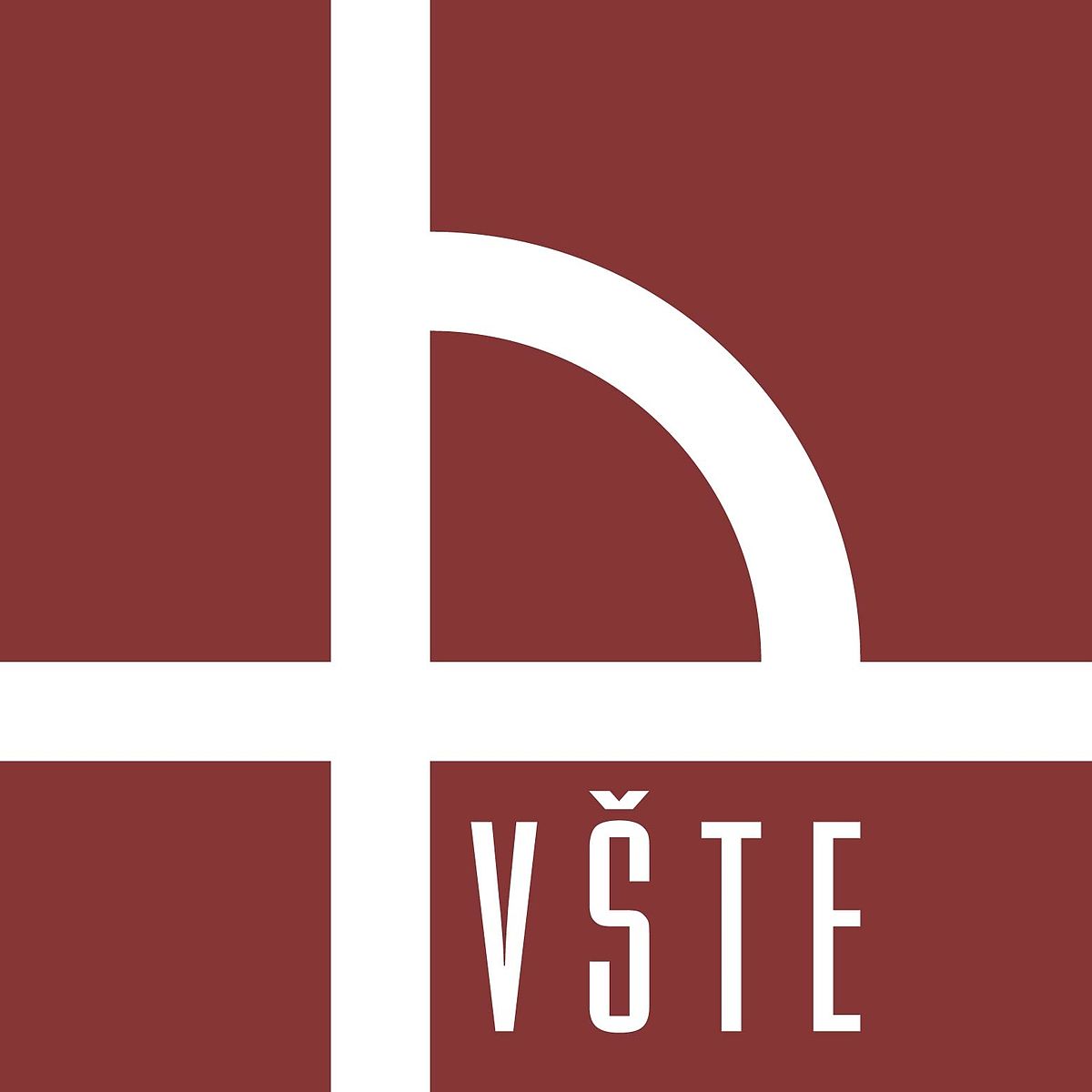 Autor bakalářské práce: Lukáš Nemčík
Vedoucí bakalářské práce: Ing. Ladislav Bartuška
Oponent: Ing. Gustav Sysel
České Budějovice, únor 2021
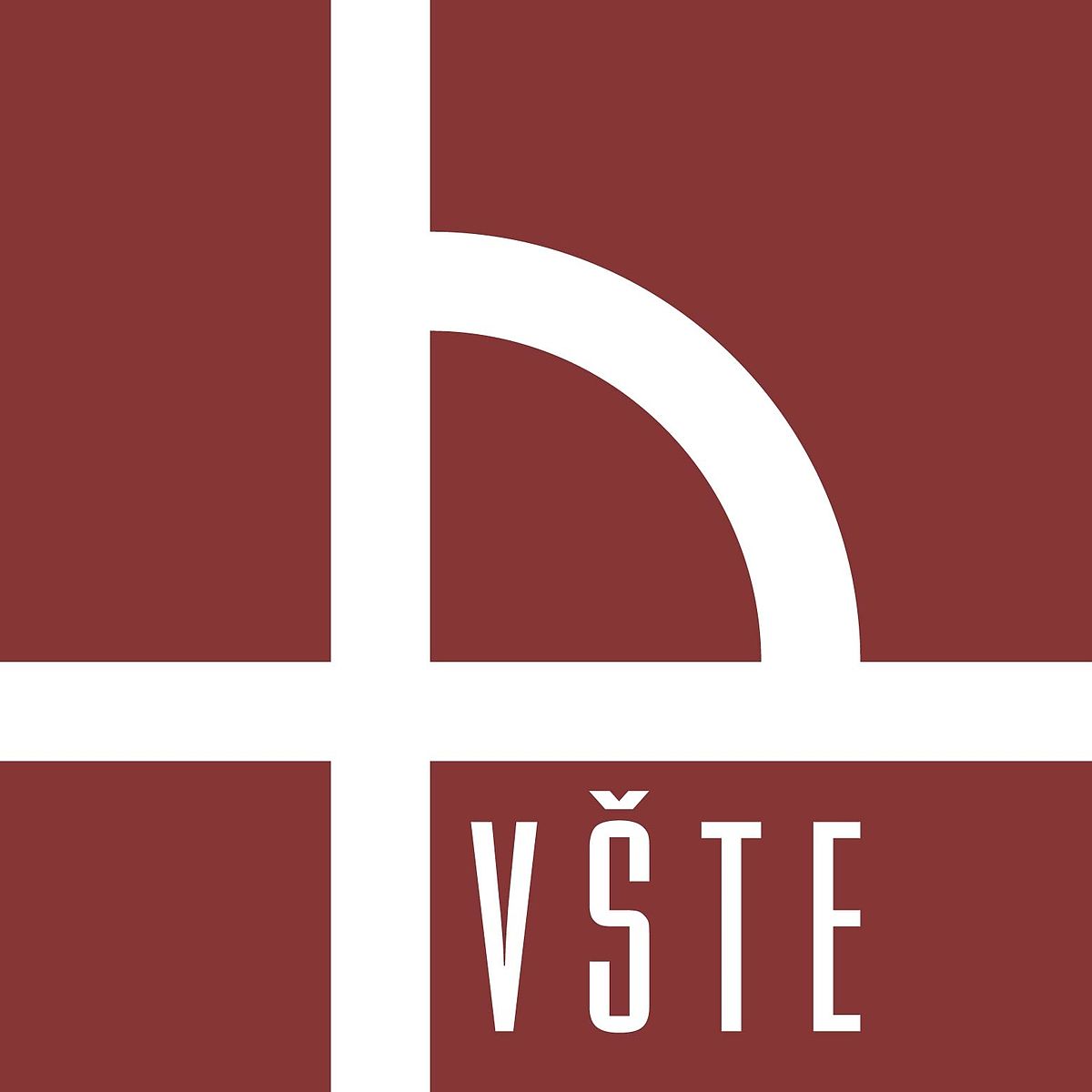 Motivace a důvody řešení daného problému
Aktuální situace s COVID-19
Osobní zájem o dané téma
Rozšíření znalostí
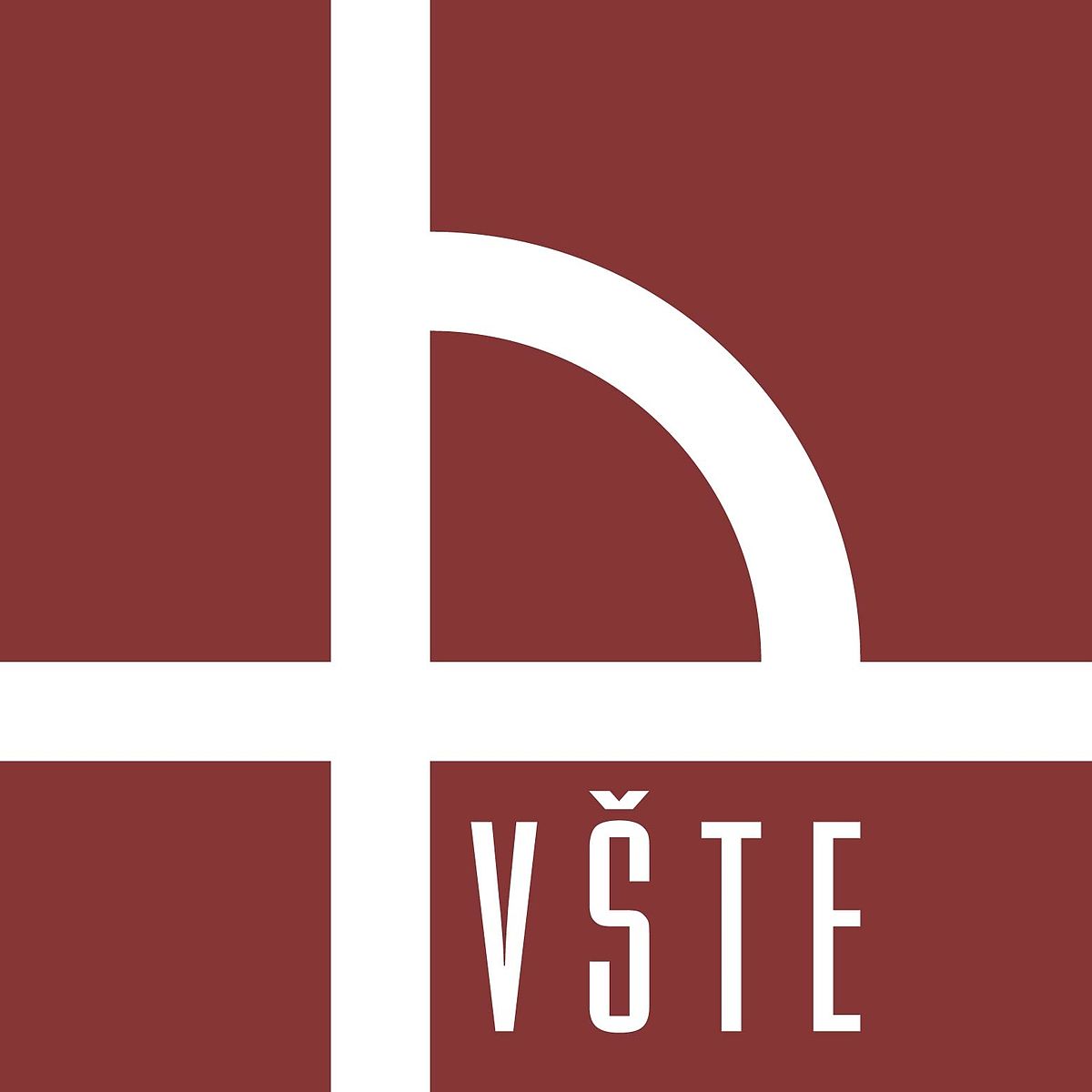 Cíl práce
Zjištění do jaké míry využívají lidé nízkonákladové letecké společnosti v rámci Evropy
Zaměření na dopady nákazy COVID-19 na nízkonákladové společnosti
Seznámení s historií a vlastnostmi nízkonákladových společností
Analýza dat u vybraných společností
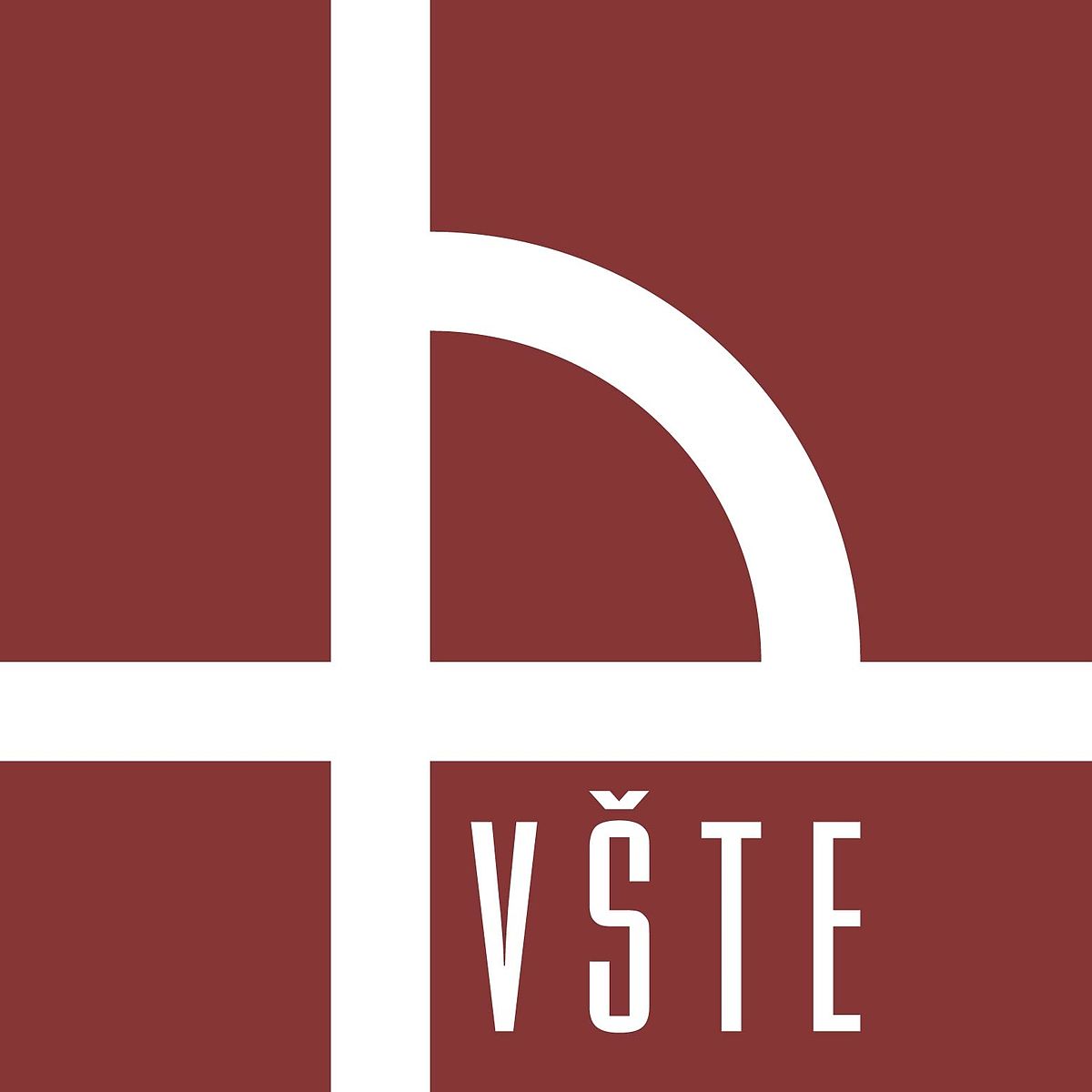 Výzkumné otázky
Jak veliký dopad měl na leteckou dopravu COVID-19 v roce 2020?
Využívají lidé k přepravě po Evropě raději nízkonákladové letecké společnosti nebo klasické (tradiční) letecké společnosti?
Která věková kategorie využívá nejčastěji nízkonákladové letecké společnost?
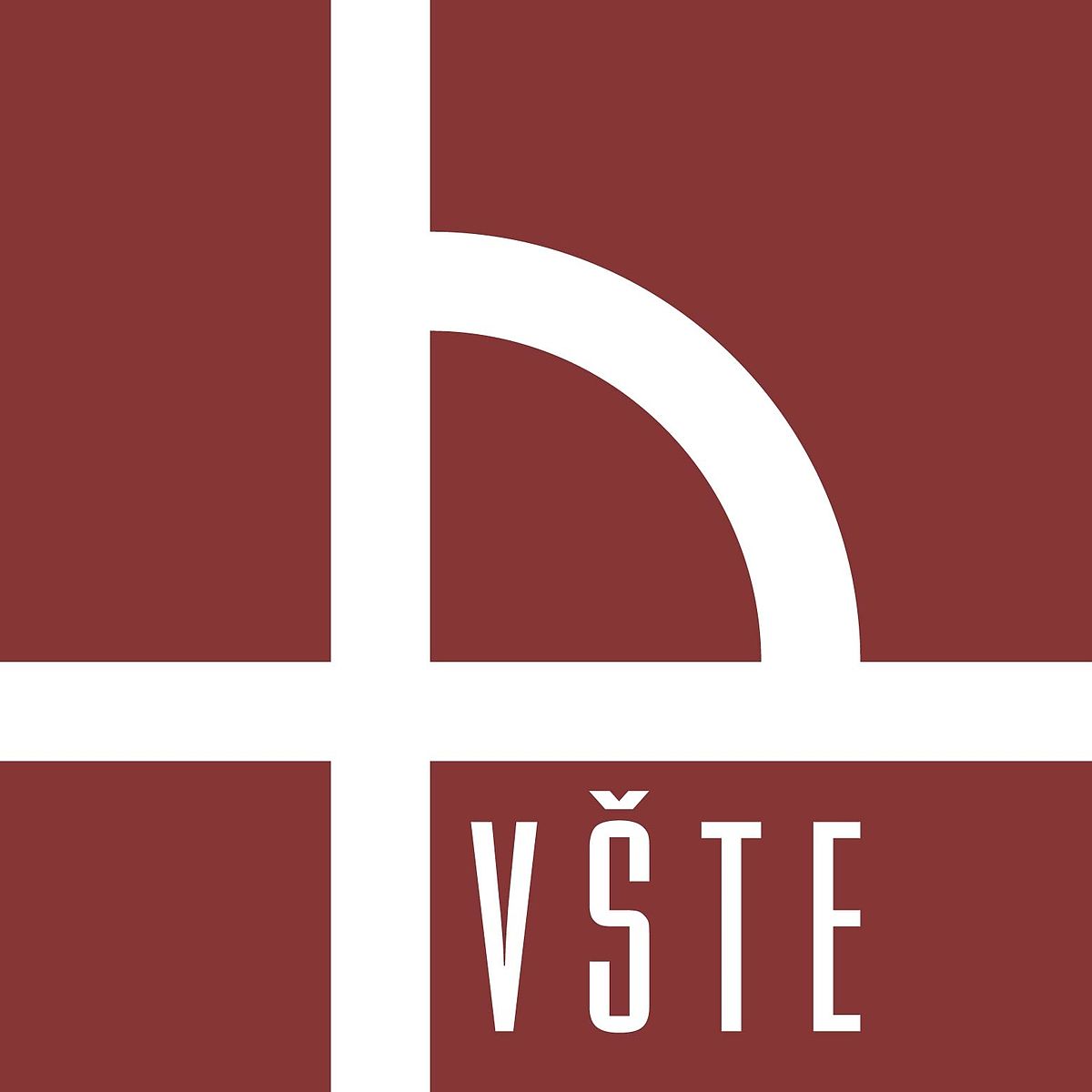 Použité metody
Analýza dat tří vybraných společností
Sběr dat z interní dokumentace
Dotazníkové šetření
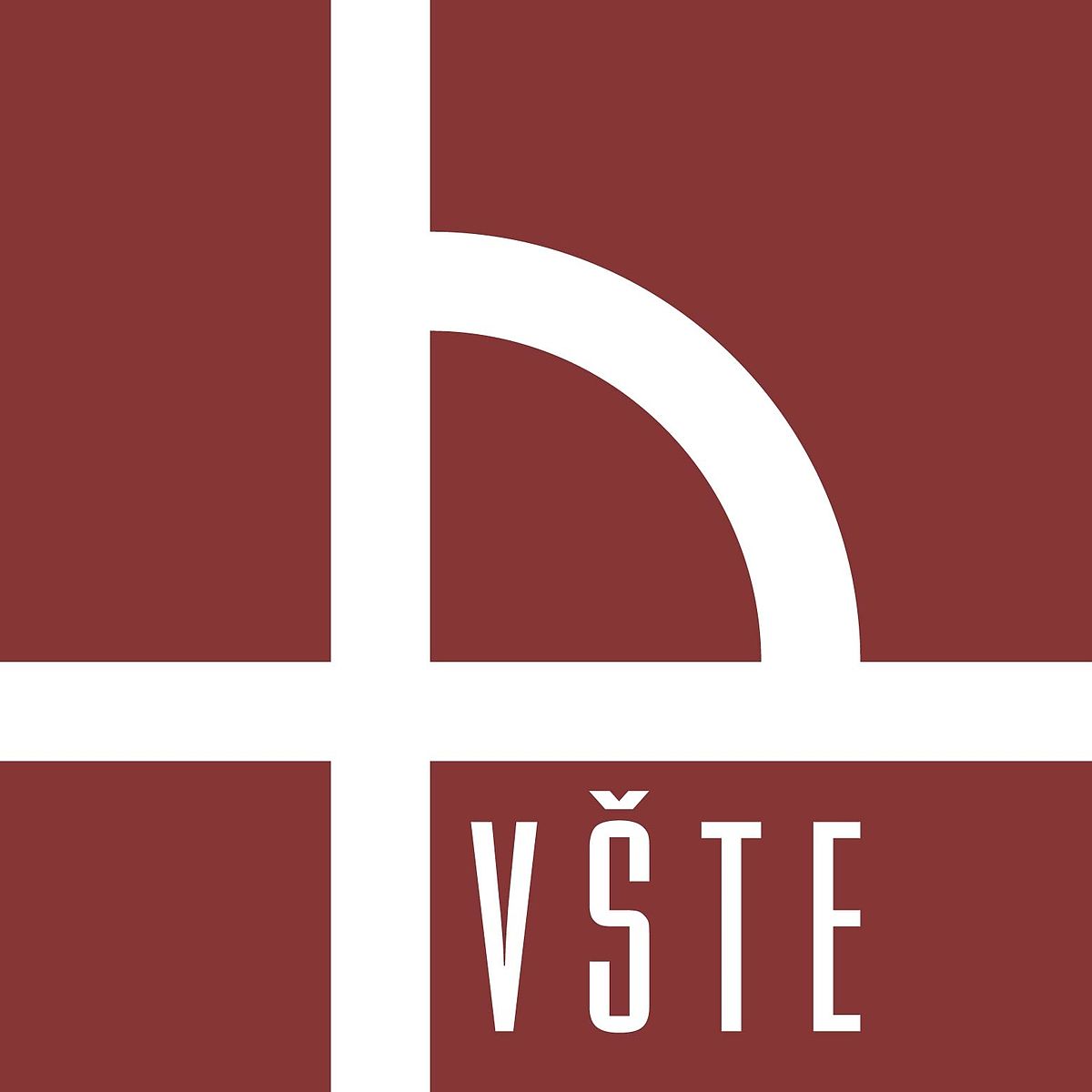 Výsledky analýzy dat
Podíl nízkonákladových leteckých společností na evropský trh
42 nízkonákladových společností z 23 států Evropy
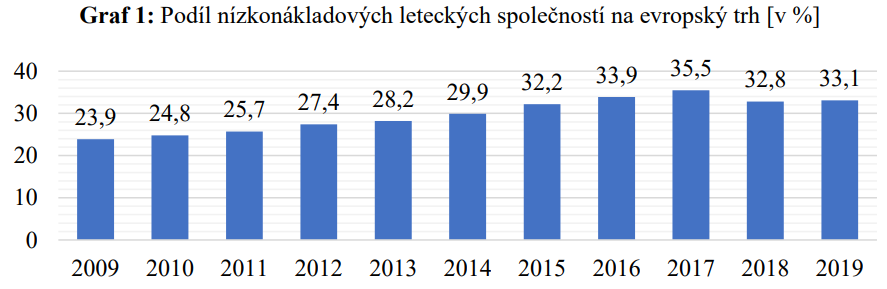 Výsledky analýzy dat
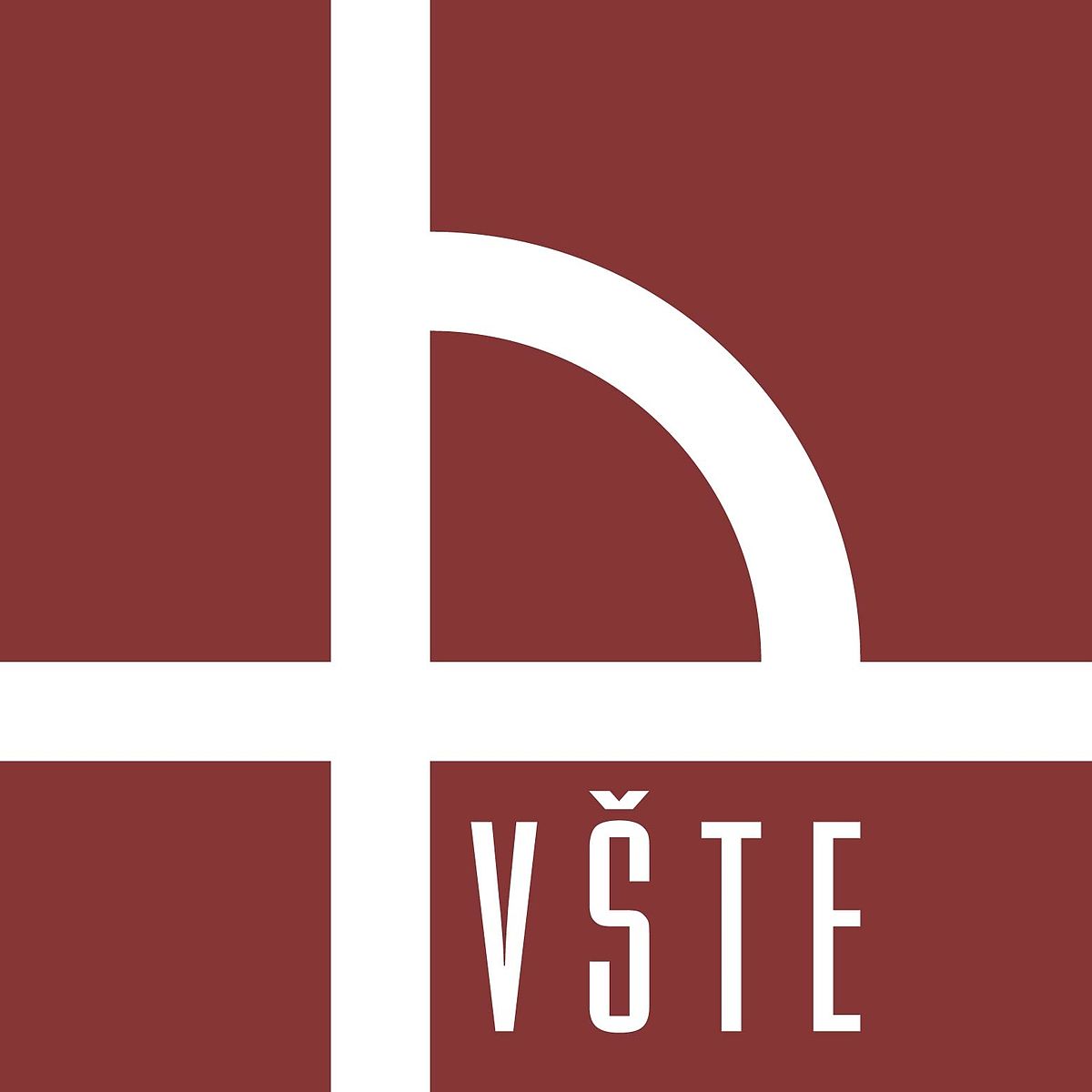 Procentuální propad letů nad Evropou v roce 2020
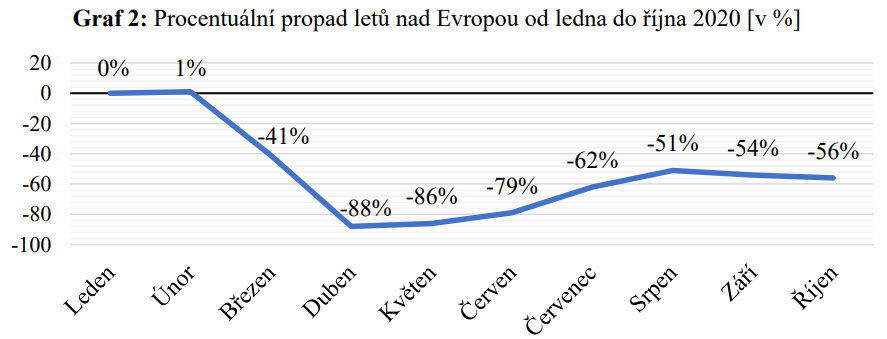 Výsledky analýzy dat
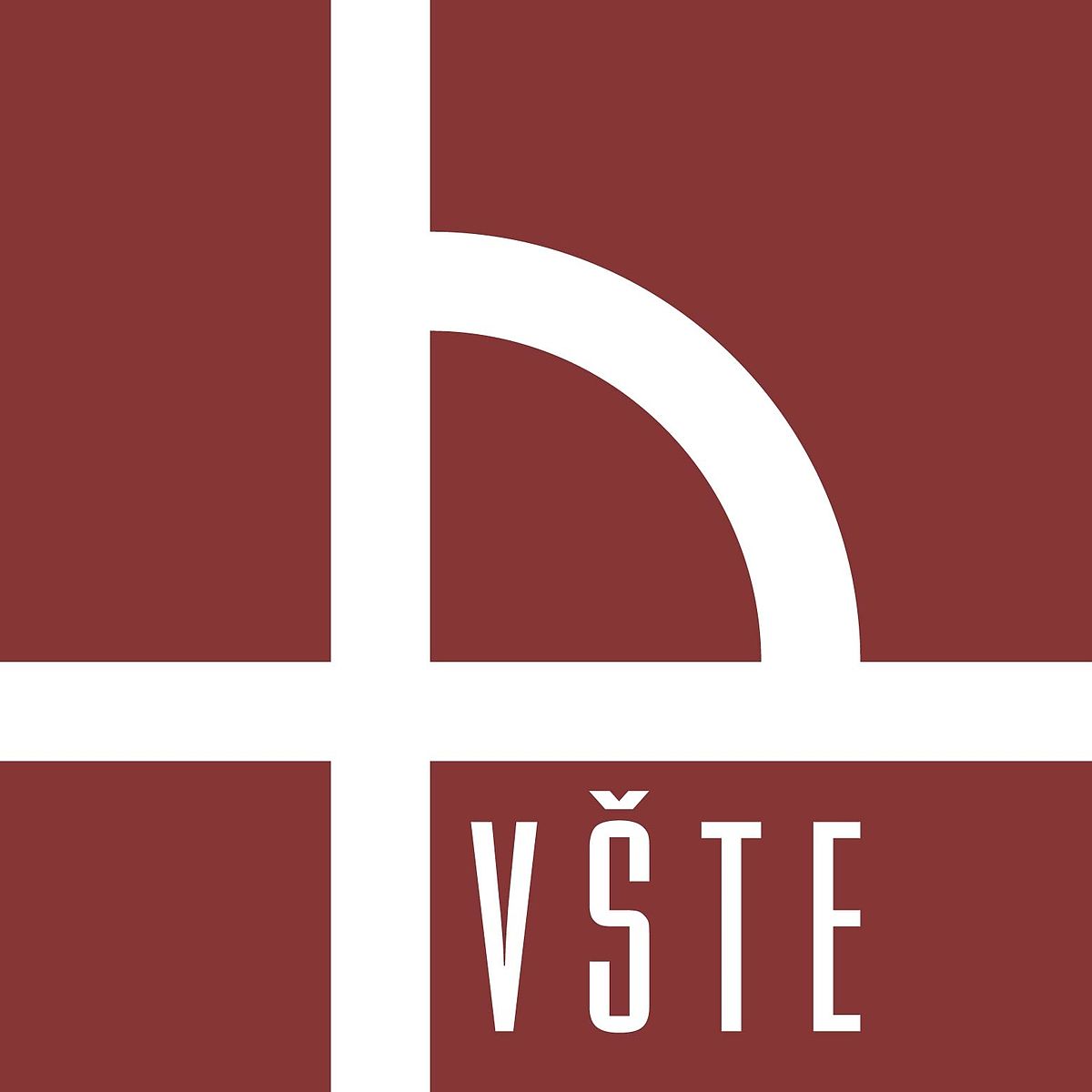 Počet cestujících - Ryanair Hold. 2020 = 64 mil. / 2019 (148,6 mil.)
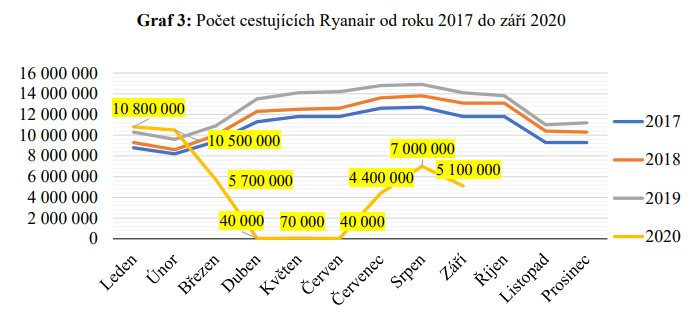 Výsledky analýzy dat
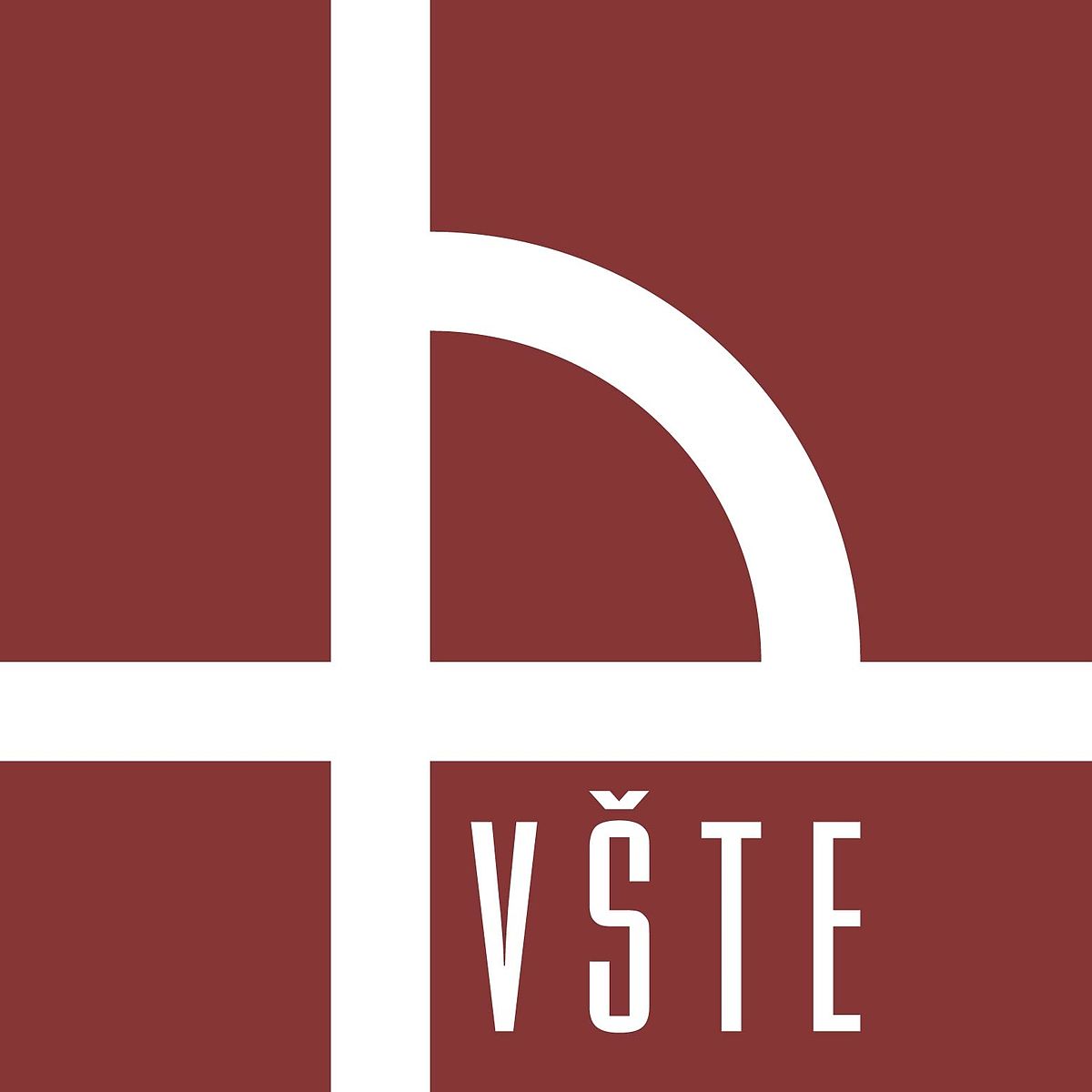 Počet cestujících - EasyJet 2020 = 48 mil. / 2019 (96 mil.)
Počet cestujících - WizzAir 2020 = 16,7 mil. / 2019 (39,8 mil.)
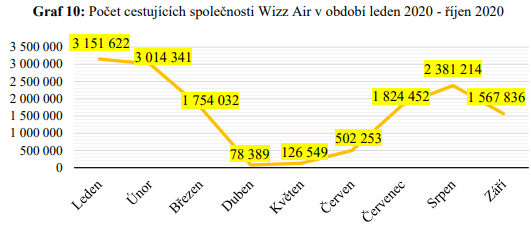 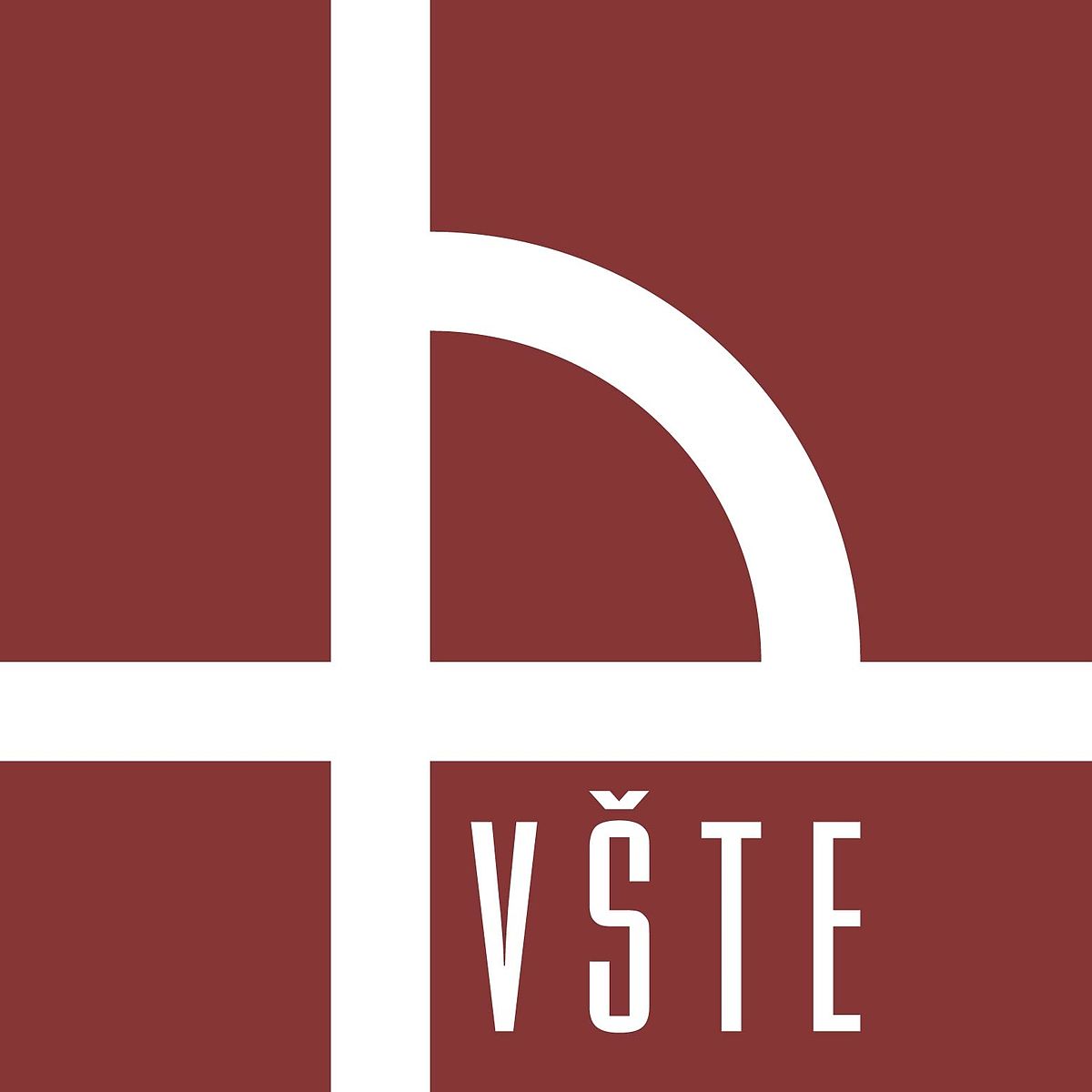 Výsledky dotazníkového šetření
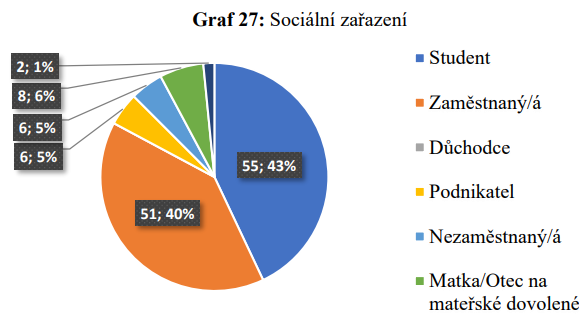 18 otázek
128 respondentů
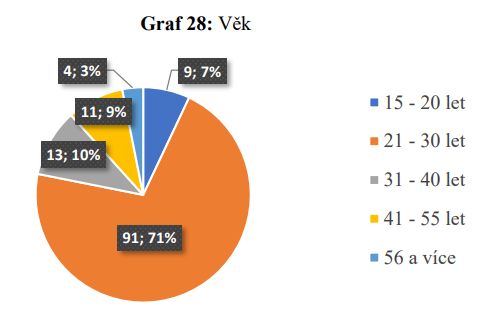 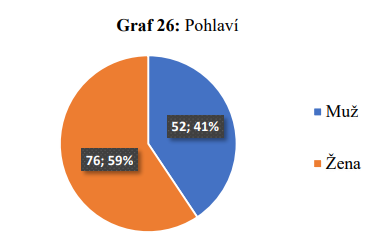 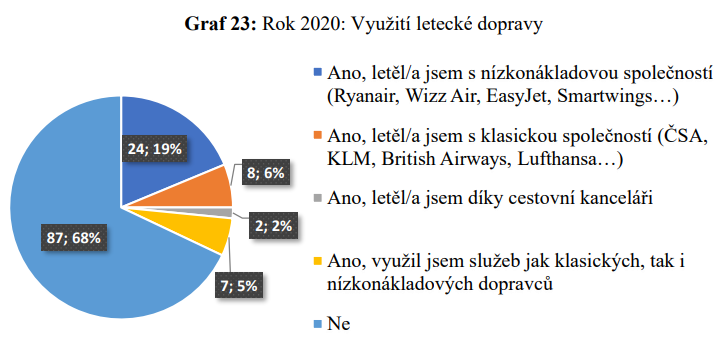 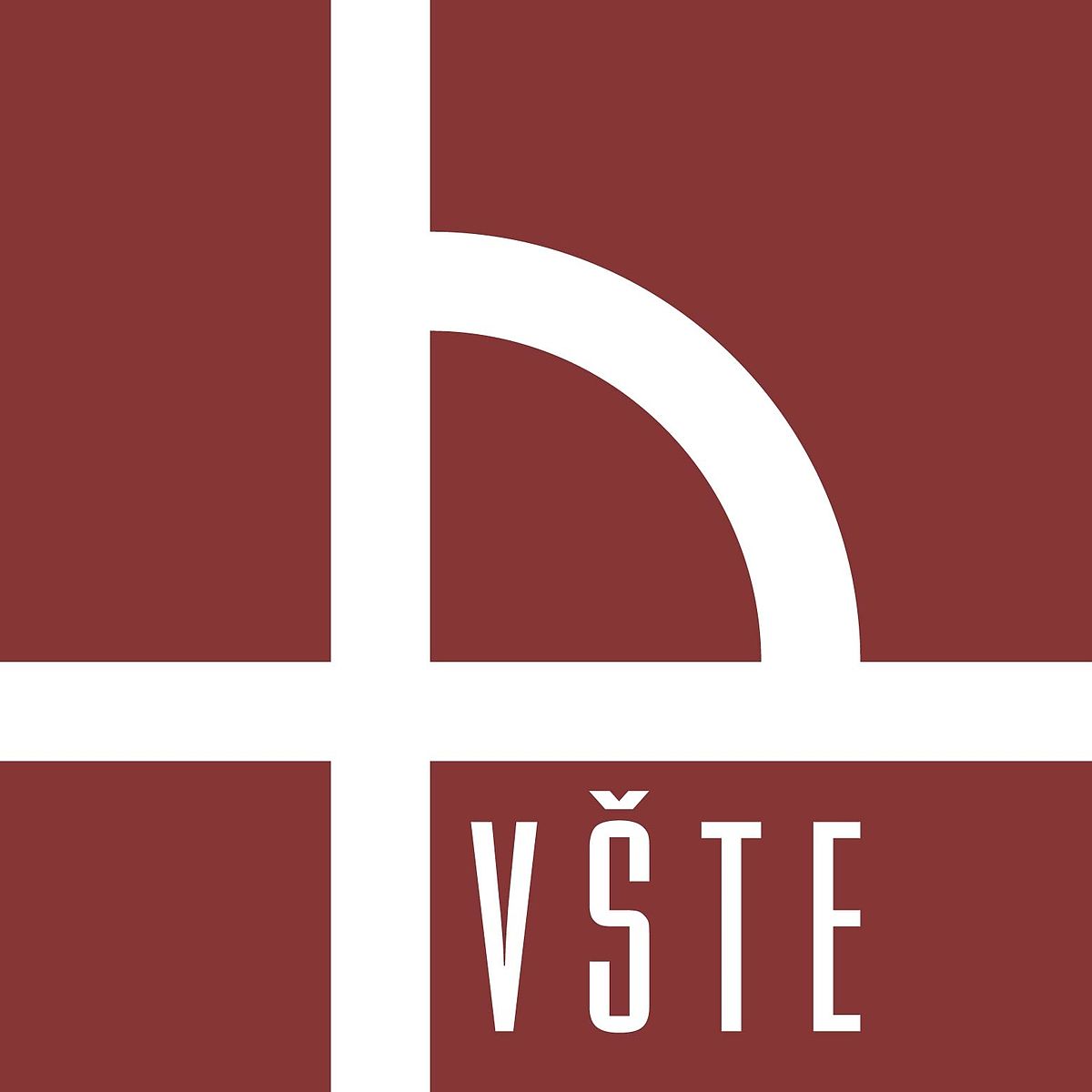 Výsledky dotazníkového šetření
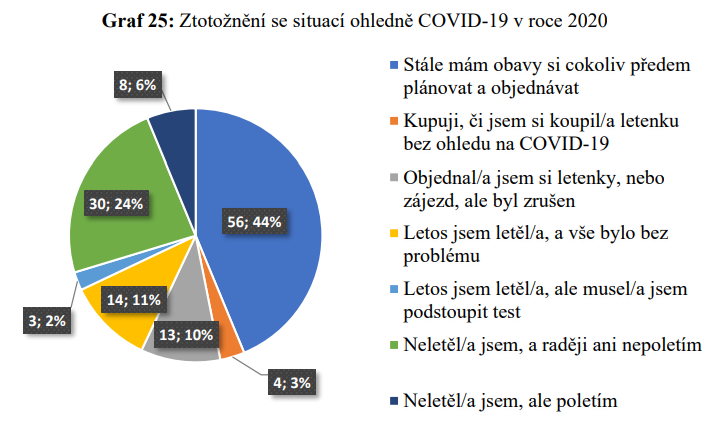 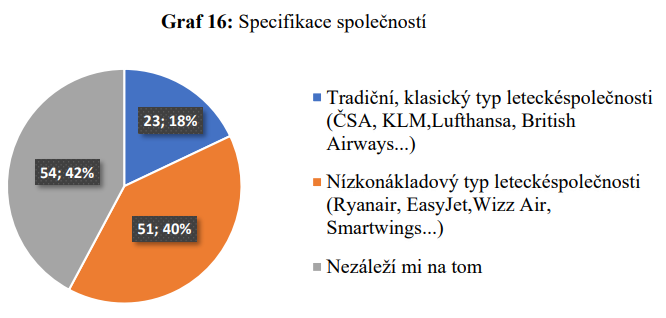 Závěrečné shrnutí
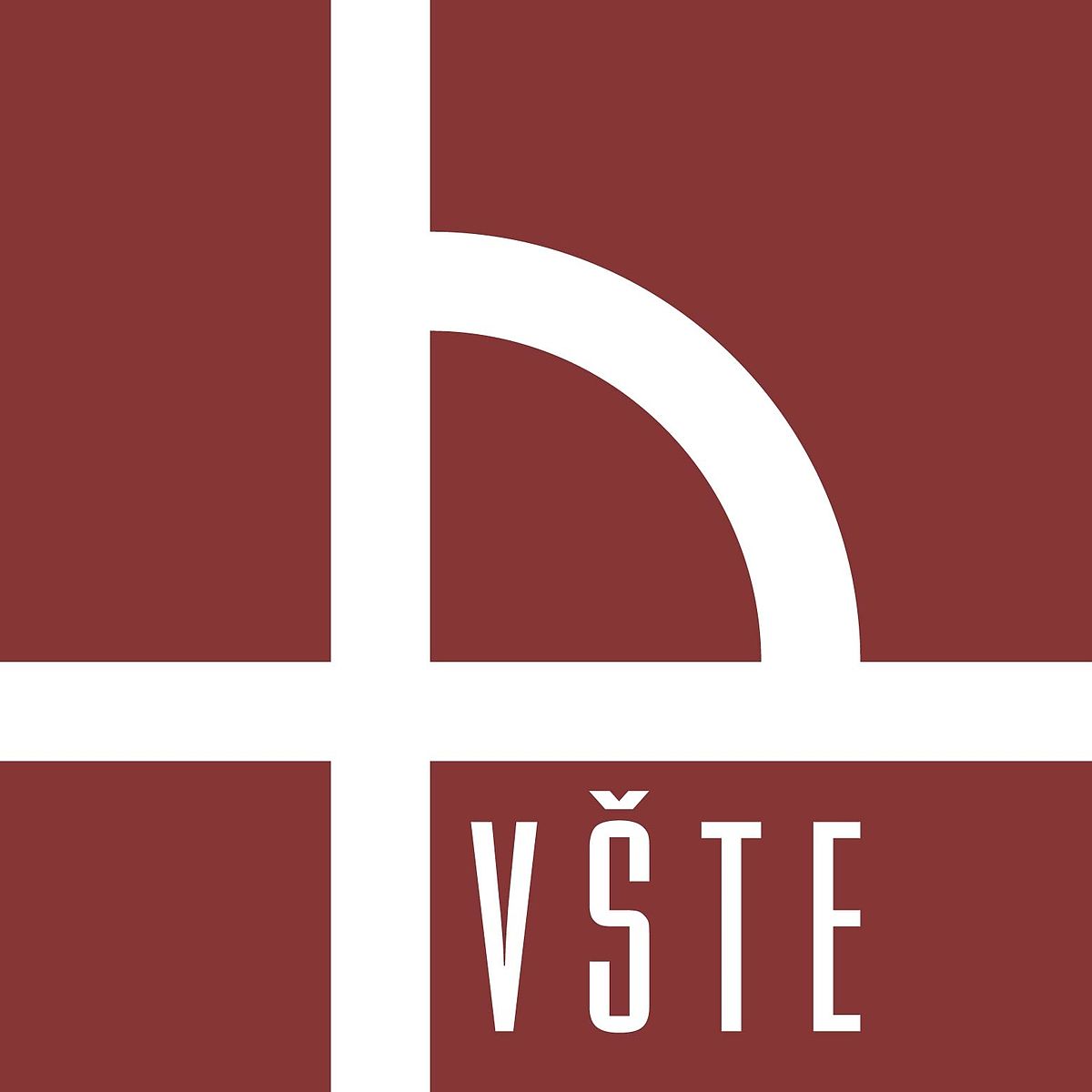 Enormní dopad COVID-19 na leteckou dopravu
Větší využití mladší generace (studenti) ve věku 21 – 30 let
Návrh studentského programu – větší slevy, více zákazníků
Mladší generaci nezáleží tolik na pohodlí
Většině nezáleží na typu společnosti, hlavní je cena
Nízká cena letenky = větší poptávka
Nejznámější a nejvyužívanější = Ryanair
Nízké využívání letecké dopravy v této době
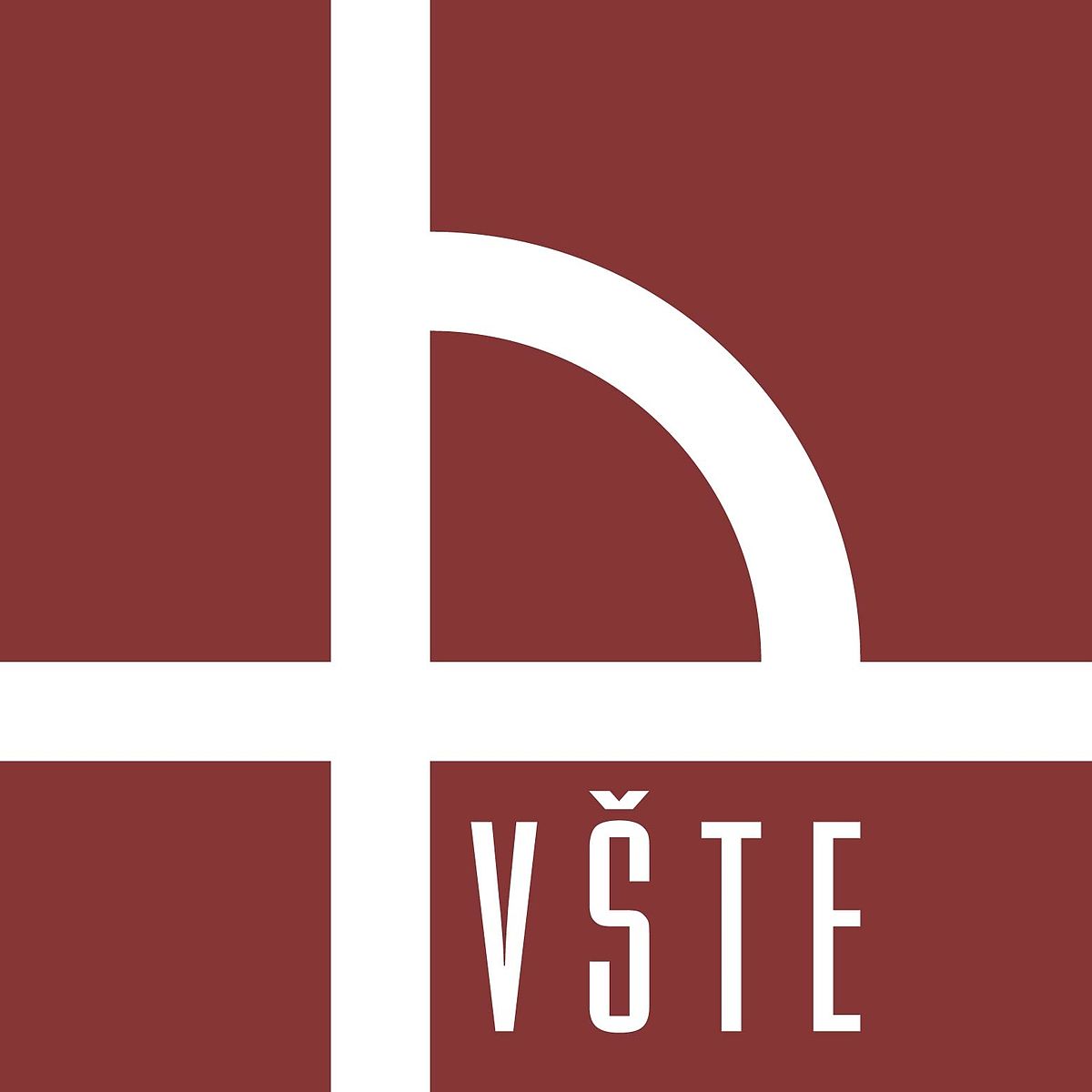 Doplňující dotazy
Stručně shrňte strategii nízkonákladových leteckých společností ve vztahu k využívání letišť (velká letiště oproti regionálním letištím) - myslíte, že je v ČR velký potenciál pro navýšení letecké dopravy?
Jak velký dopad si myslíte, že může mít coronavirová krize na ekonomickou stabilitu a udržitelnost leteckých společností? Bude mít krize větší dopad na klasické letecké společnosti nebo právě na ty nízkonákladové?
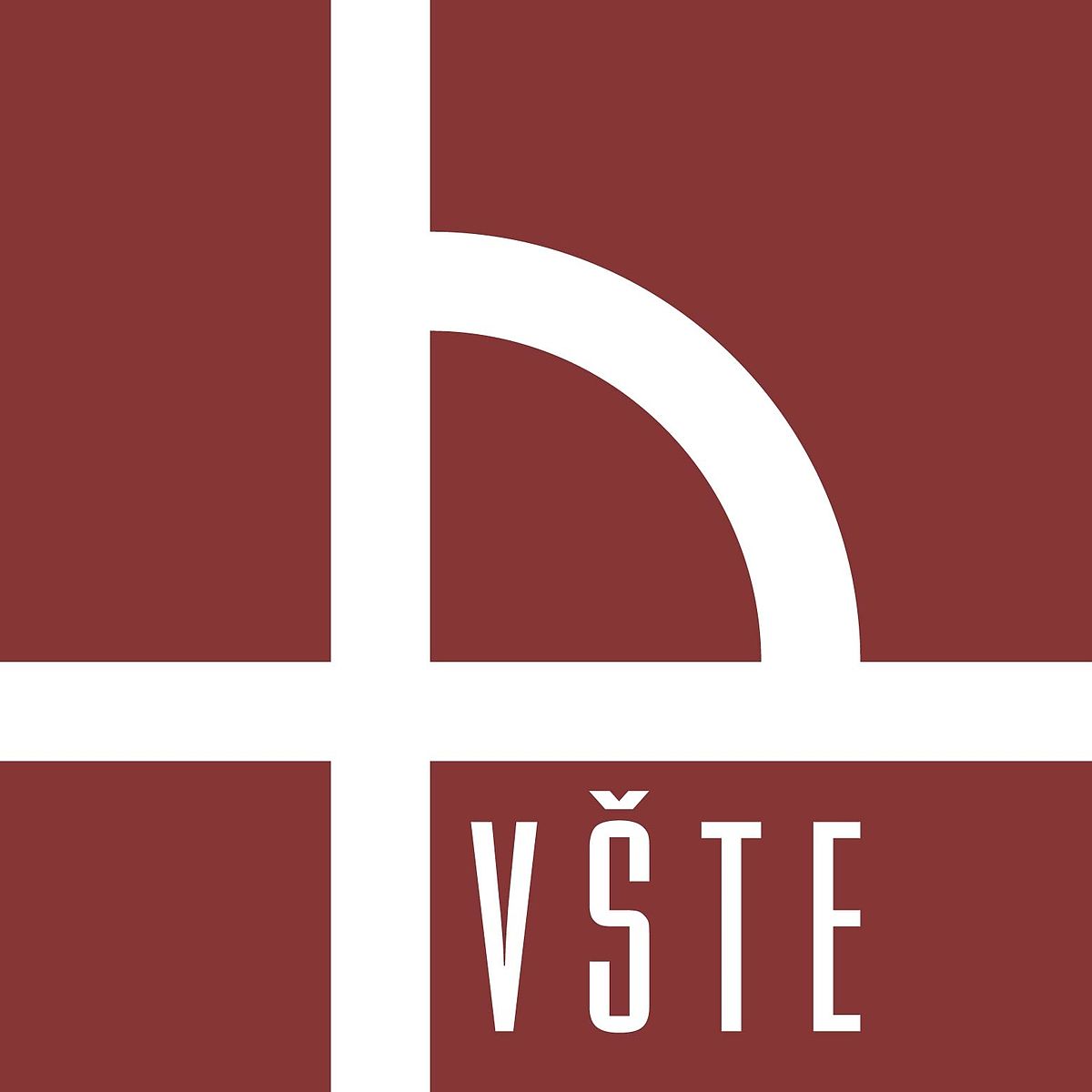 Děkuji Vám za pozornost.